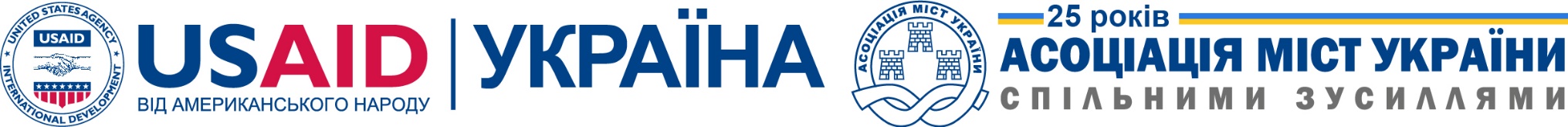 ПРОГРАМНО-ЦІЛЬОВИЙ МЕТОД як складова бюджетної децентралізації
Олександр Слобожан
Перший заступник 
Виконавчого директора АМУ





2 березня 2017 року 
м. Київ
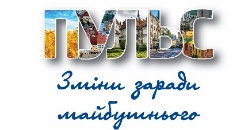 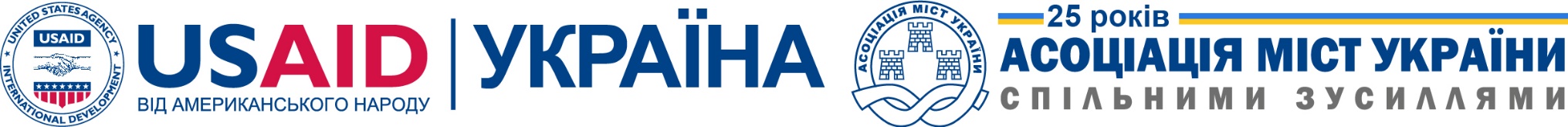 Проблеми «традиційного» бюджетування
Бюджетний процес на місцевому рівні слабко пов'язаний зі стратегічними пріоритетами та цілями розвитку громади
Плануються ресурси, а не результати
Бюджет формується від попереднього року та мережі установ, а не від потреб споживачів публічних послуг
Горизонт планування обмежений одним роком (прогнозування - двома)
Негнучка система управління витратами розпорядників унаслідок надмірної регламентації
Якість та обсяг послуг не корелюють з обсягом витрат
Контролюється «цільове», а не результативне використання коштів
Система нагляду і контролю спирається на зовнішній контроль
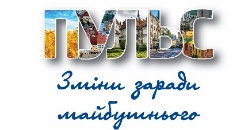 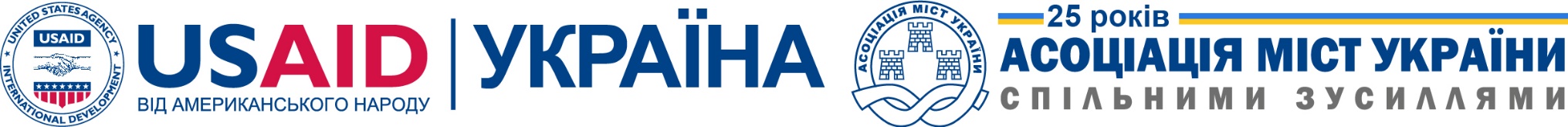 Наслідки «традиційного» бюджетування
Неналежна якість бюджетного прогнозування та планування
Низькі результативність та ефективність використання бюджетних коштів
Відсутність у розпорядників стимулів для економії коштів
Незбалансованість бюджету в середньо- та довгостроковій  перспективі
Незадовільні доступність та якість публічних послуг
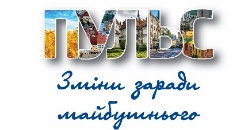 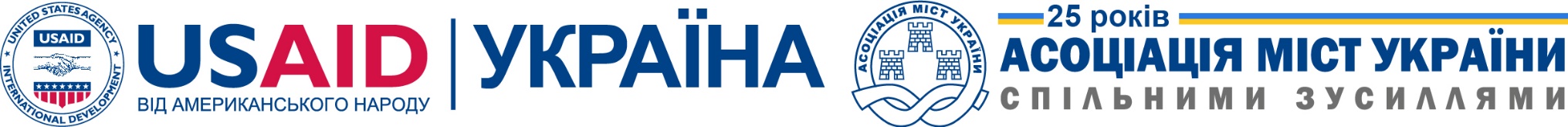 ПЦМ для громади - сутність
ГРОМАДА
потреби                              інтереси
БЮДЖЕТ
Зовнішні чинники
РОЗПОРЯДНИКИ
Ресурси
Продукт
Витрати
Результат
Ефект
Ціна / Якість
Економія коштів
Продуктивність
Результативність
Ефективність
В громаді зростає кількість дітей дошкільного віку.
Громада потребує збільшення обсягу і якості послуг  дошкільної освіти. 
Громада планує і виділяє розпоряднику ресурси на реконструкцію ДНЗ.
Розпорядник збільшує кількість місць, оновлює обладнання та інвентар ДНЗ.
Громада задовольняє потребу в послугах дошкільної освіти, їхня якість зростає.
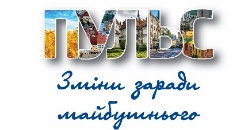 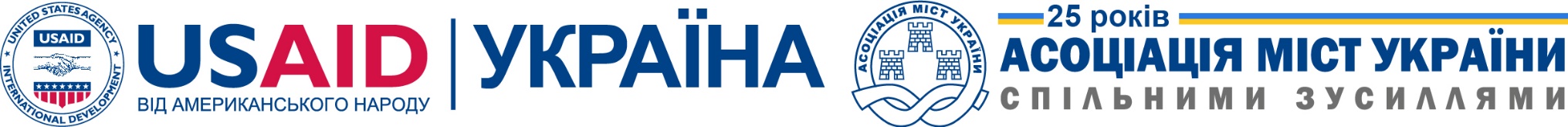 Переваги ПЦМ
Чітке формулювання цілей і пріоритетів політики з вирішення питань місцевого значення
Врахування цілей і пріоритетів розвитку громади, інтересів споживачів послуг
Сталість бюджетної, інвестиційної та боргової політик у межах планування місцевого розвитку
Середньострокове планування бюджету в розрізі розпорядників та програм
Децентралізація управління фінансовими ресурсами та відповідальності розпорядників бюджетних коштів
Самостійність управління витратами, економія коштів, гнучка структура витрат
Провідна роль внутрішнього контролю та нагляду в системі фінансового контролю, залучення громадськості
Оцінювання по результатах досягнутих в межах витрат бюджету

Результат = Цільове використання
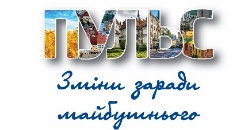 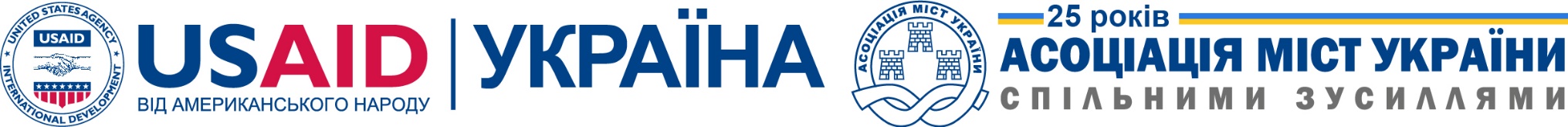 Місцеві бюджети, що перейшли на ПЦМ*
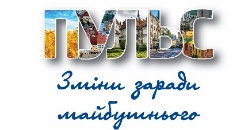 =100%
≈15%
≈10%
* За даними ДКСУ
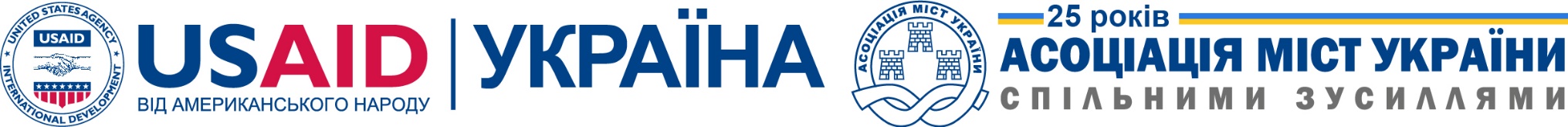 Децентралізація і ПЦМ
МІСЦЕВІ БЮДЖЕТИ
998 бюджетів, які мають прямі взаємовідносини з державним бюджетом (обласні, районні бюджети, бюджети міст обл. значення та бюджети ОТГ)
2017 рік
Решта, близько 10 тис. бюджетів міст, селищ, сіл
Рекомендовано застосовувати ПЦМ у бюджетному процесі за рішенням відповідної ради 
(частина перша ст. 20 БКУ)
2020 рік
Обов'язкове застосування ПЦМ у бюджетному процесі з 2017 р. 
(п. 18 Прикінцевих та перехідних положень БКУ)
2000 бюджетів, які застосовують ПЦМ
Об'єднання громад 
2017-2020 рр.
+ 900-1000 бюджетів новостворених ОТГ
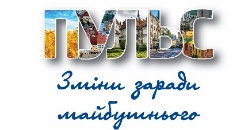 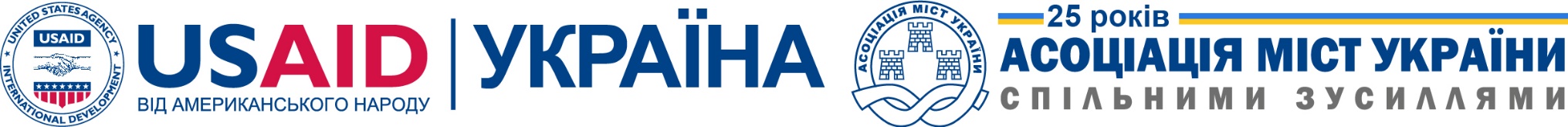 ПЦМ – завдання
Місцеві бюджети
Впровадження ПЦМ
Розвиток ПЦМ
Розробка і затвердження стратегічного прогнозу та плану розвитку громади
Затвердження ОМС порядку розробки та виконання програм
Підготовка ОМС до планування діяльності та бюджетів на середньостроковій основі
Встановлення критеріїв, впровадження методик оцінювання результатів діяльності та виконання цільових програм
Підвищення кваліфікації посадових осіб ОМС
Перегляд, у разі необхідності, стратегічного плану розвитку громади
Удосконалення процедур розробки та виконання розпорядниками планів, програм, бюджетів (плани діяльності, індикативні показники бюджету, запити, паспорти програм, рішення тощо)
Моніторинг, аналіз, перегляд чинних програм щодо можливостей  їхнього фінансування з бюджету
Розвиток системи нагляду та контролю (внутрішній та громадський)
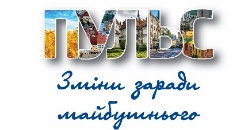 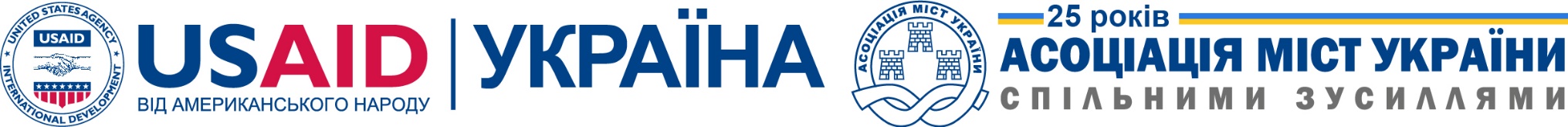 Проблеми ПЦМ на місцевому рівні
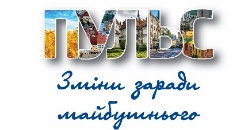 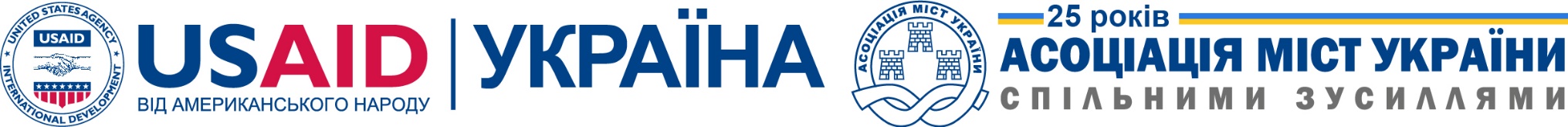 Проблеми ПЦМ на місцевому рівні
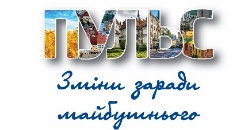 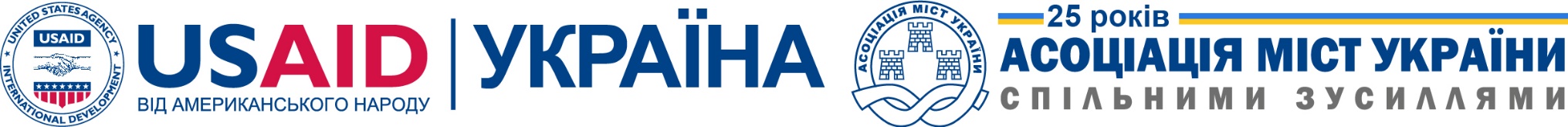 Проблеми, характерні для ОТГ
слабкий зв’язок між регуляторними актами з питань планування соціально-економічного розвитку та місцевих бюджетів;
відсутність перехідного періоду для ОТГ при запровадженні ПЦМ;
відсутність підрозділів та фахівців, відповідальних за планування загалом і за ПЦМ, зокрема (низька якість планування);
відсутність головних розпорядників коштів-юридичних осіб за галузевими (секторальними) бюджетними програмами;
відсутність належної статистичної інформації по ОТГ ;
опір змінам з боку посадових осіб та установ.
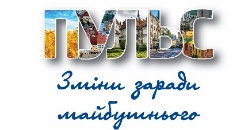 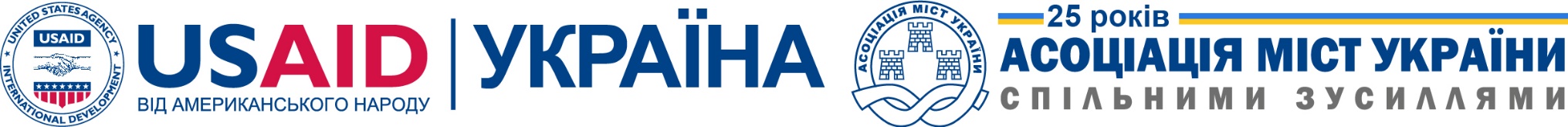 Очікування ОМС від ПЦМ
Перехід від формального впровадження ПЦМ до змістовного

Створення єдиної системи управління місцевим розвитком та місцевими фінансами

Покращення якості планування: складання прогнозів, програм, запитів, кошторисів тощо

Зростання якості та ефективності управління бюджетними ресурсами громади, доступності та якості публічних послуг

Підвищення рівня кваліфікації посадових осіб, керівників, депутатів ОМС

Посилення зворотного зв'язку між ОМС та громадою: моніторинг, нагляд, оцінювання
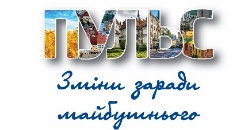 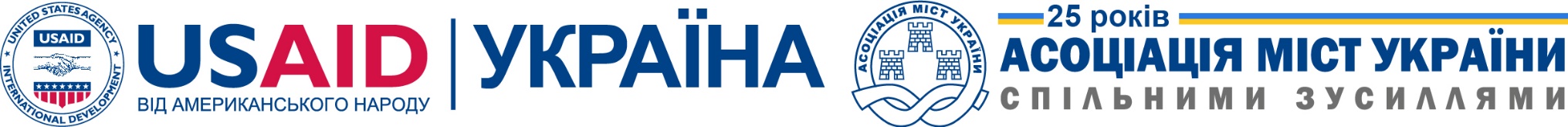 Успішне впровадження ПЦМ в ОМС
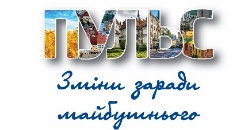 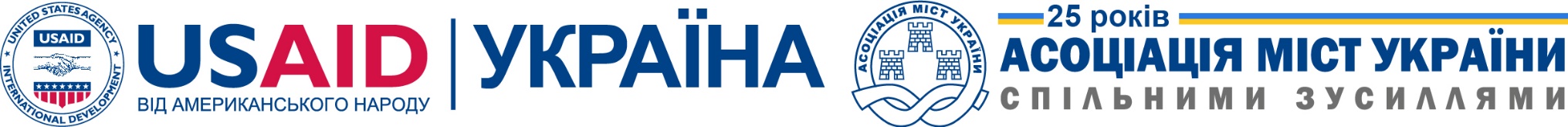 Дякую за увагу!
Контакти:
Адреса: вул. Січових Стрільців, 73, 11-12 пов, Київ, 04053
Тел./факс: 044 486 28 78
E-mail: slobozhan@auc.org.ua
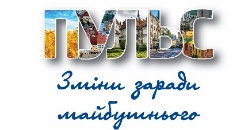